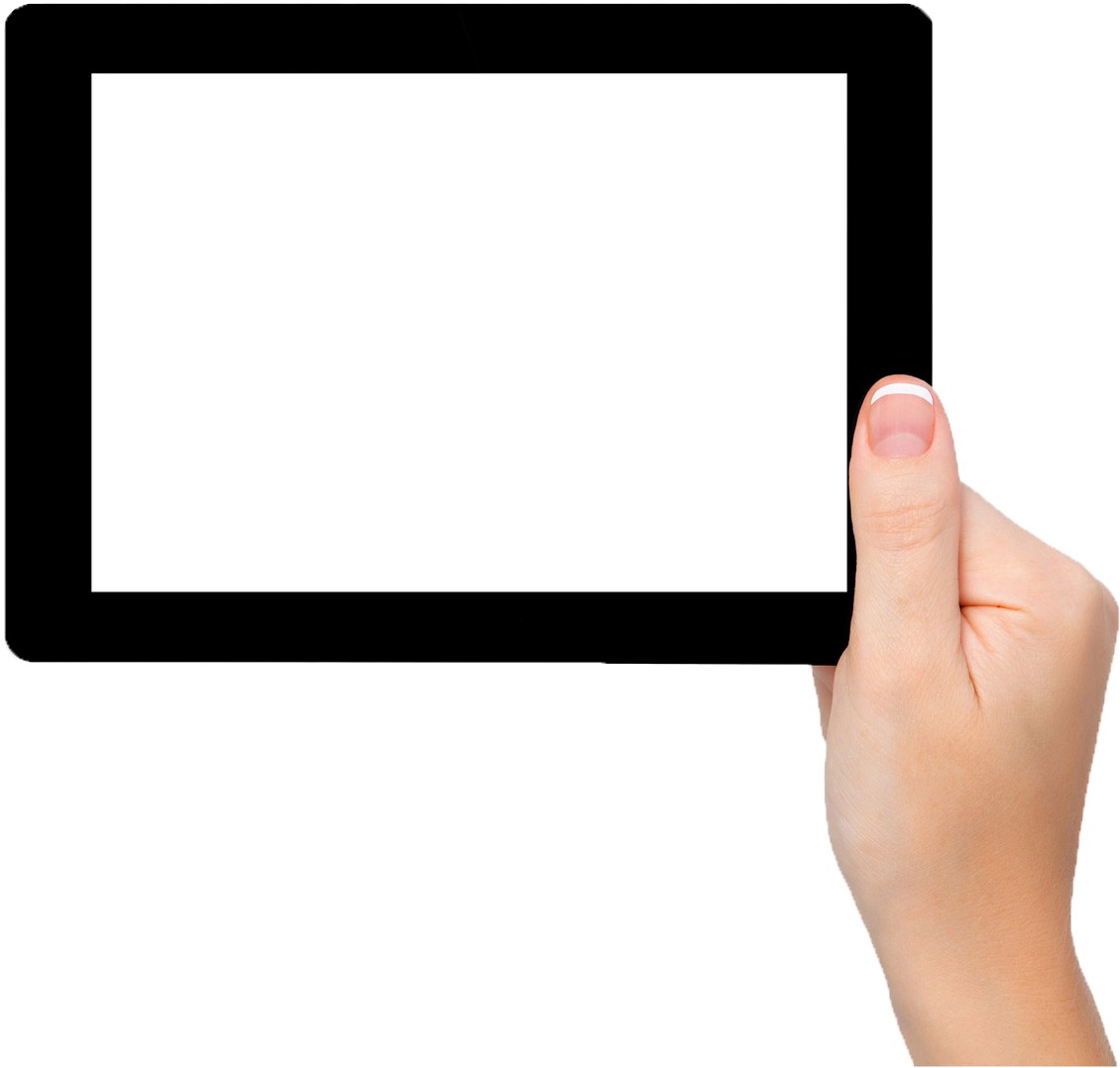 Magic animals
What is different?
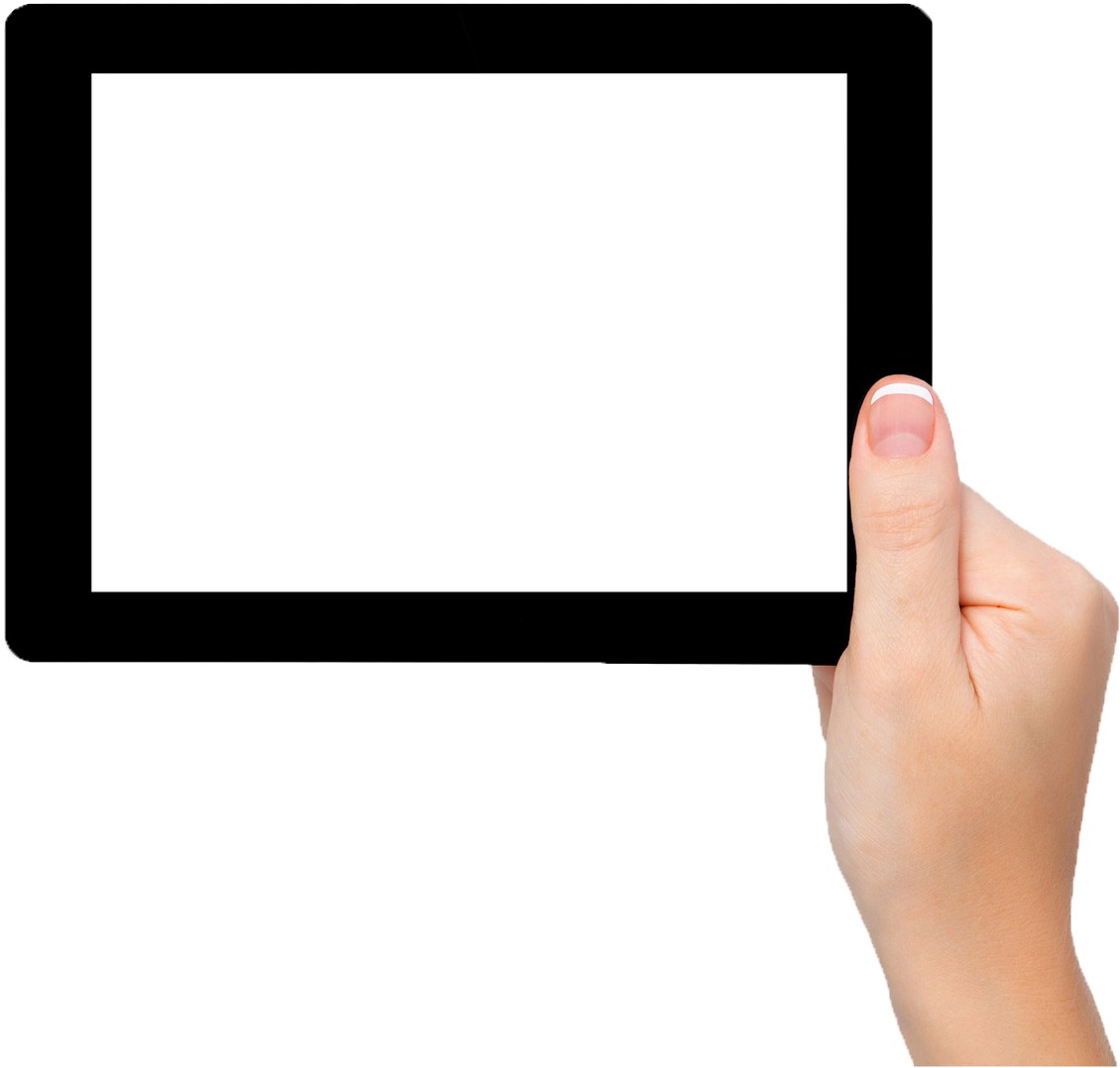 Magic animals
What is different?
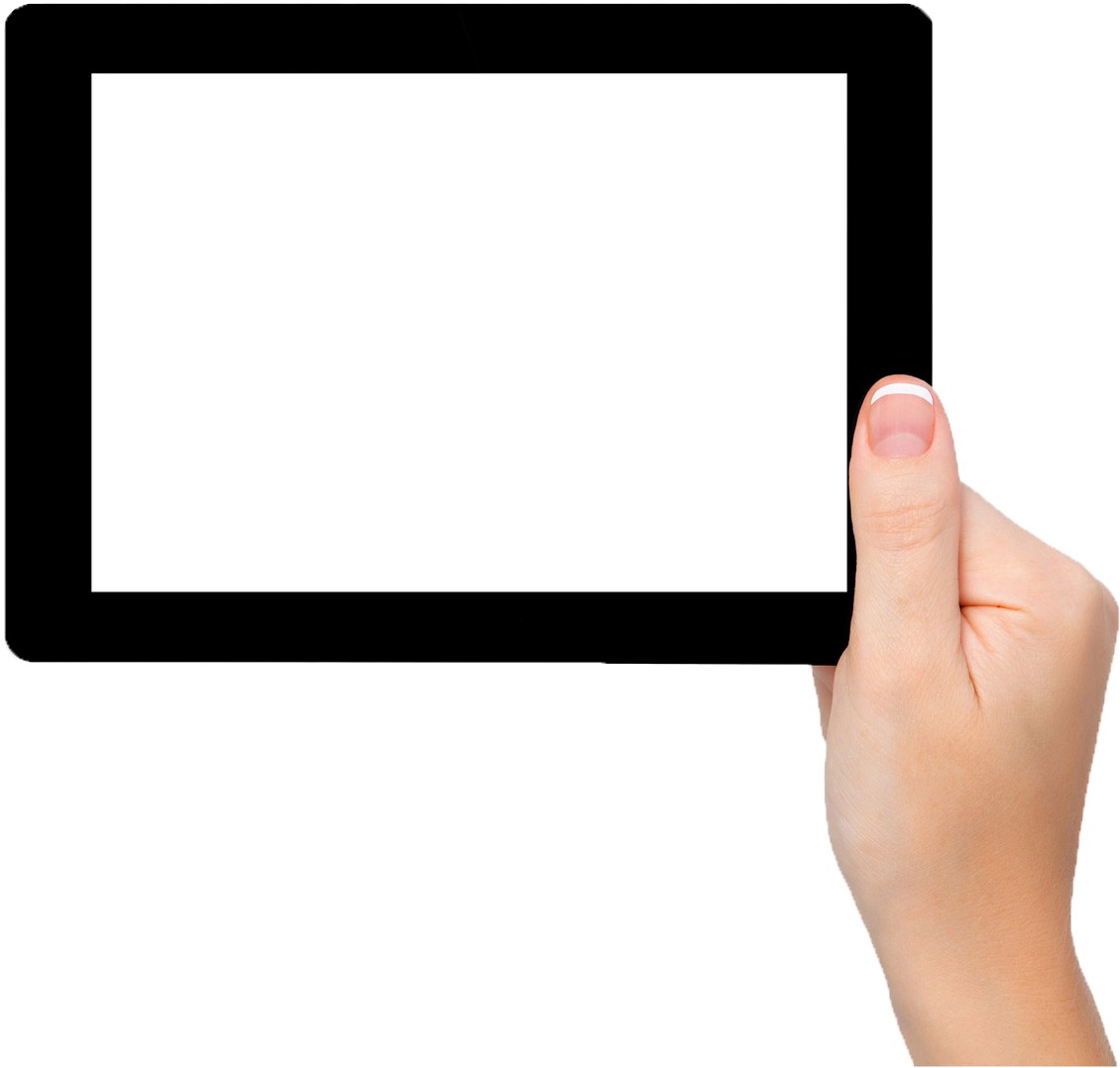 Magic animals
What is different?
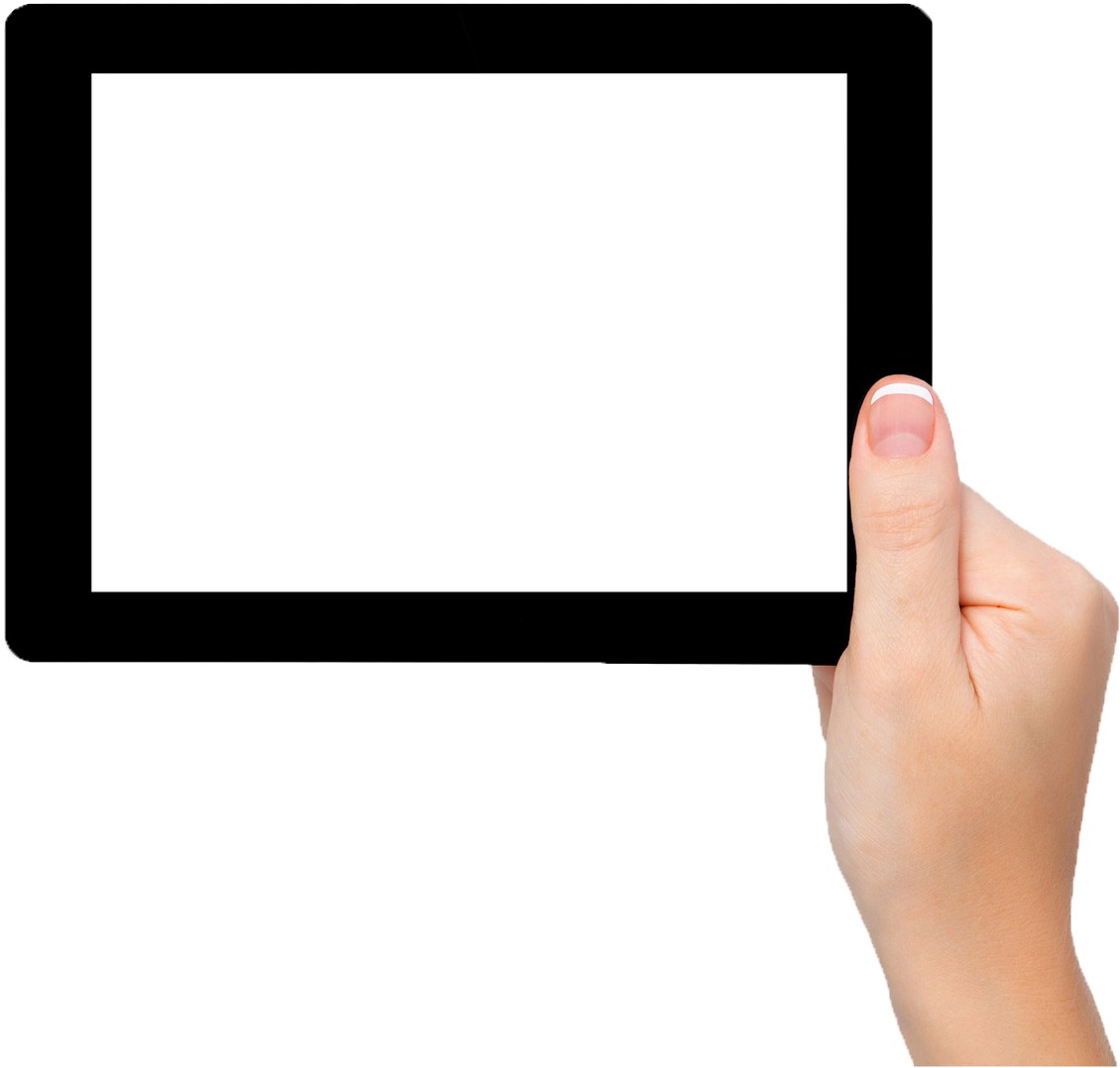 Magic animals
What is different?
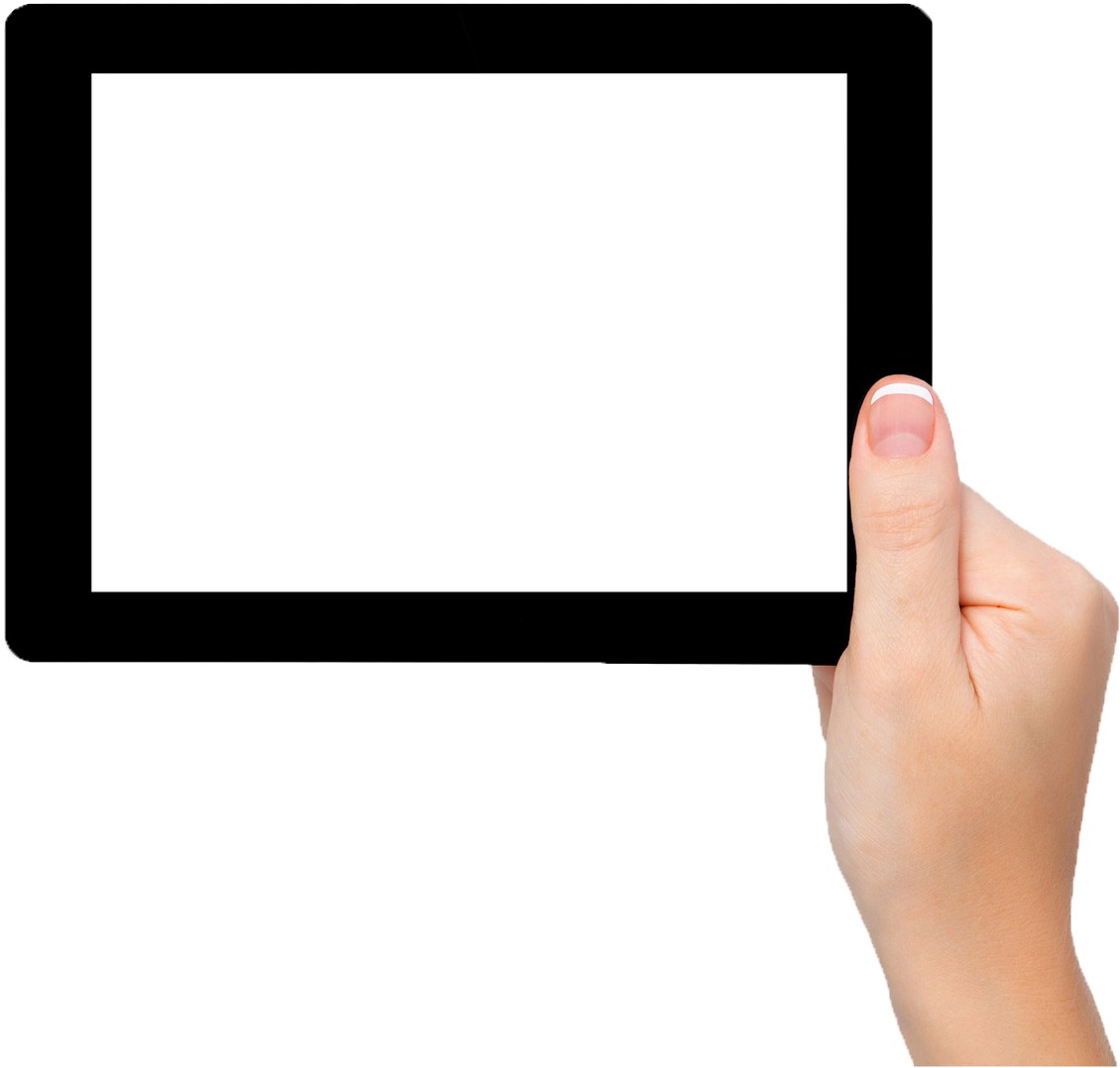 Magic animals
What is different?
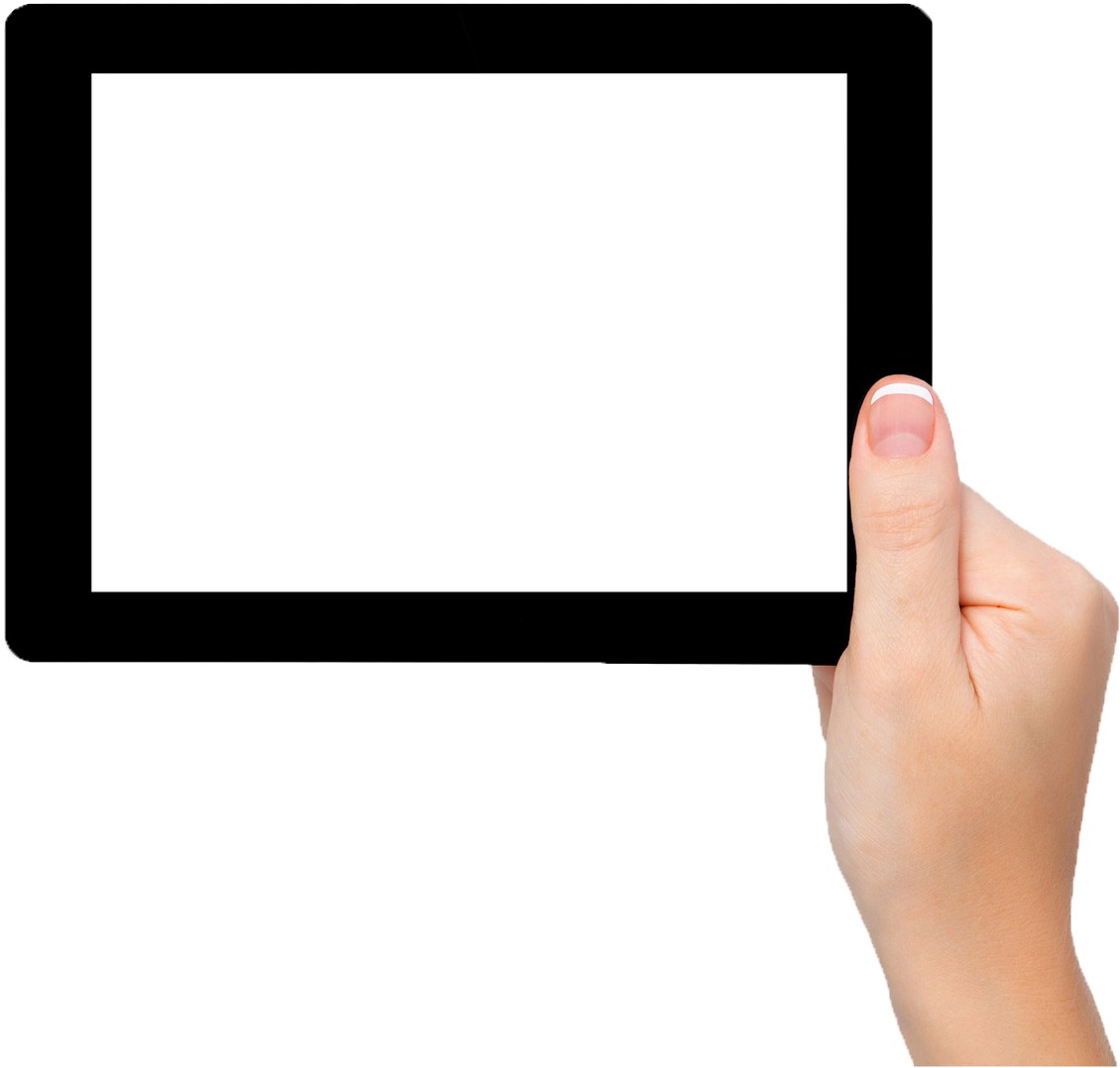 Magic animals
What is different?
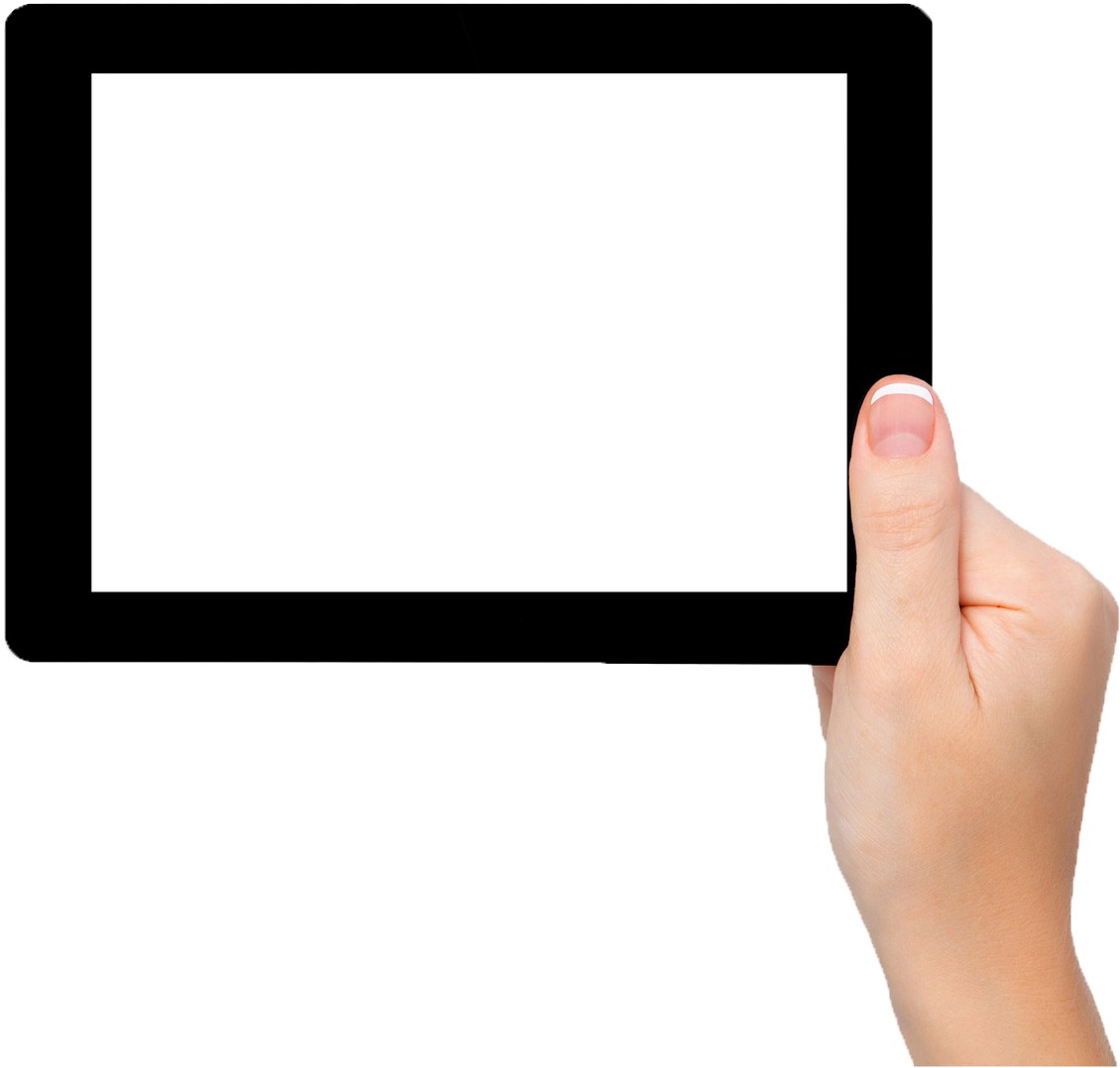 Magic animals
What is different?
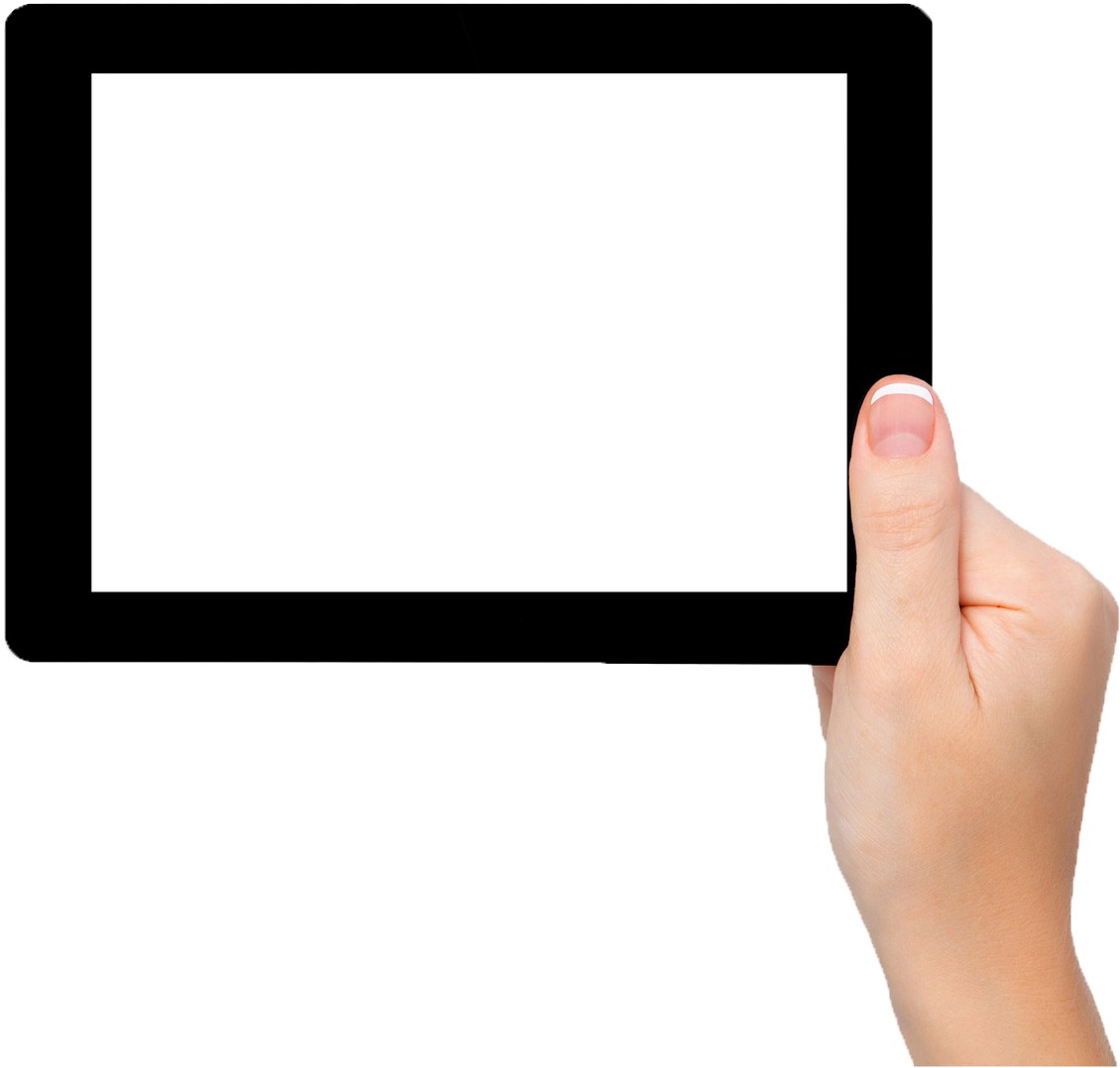 Magic animals
What is different?
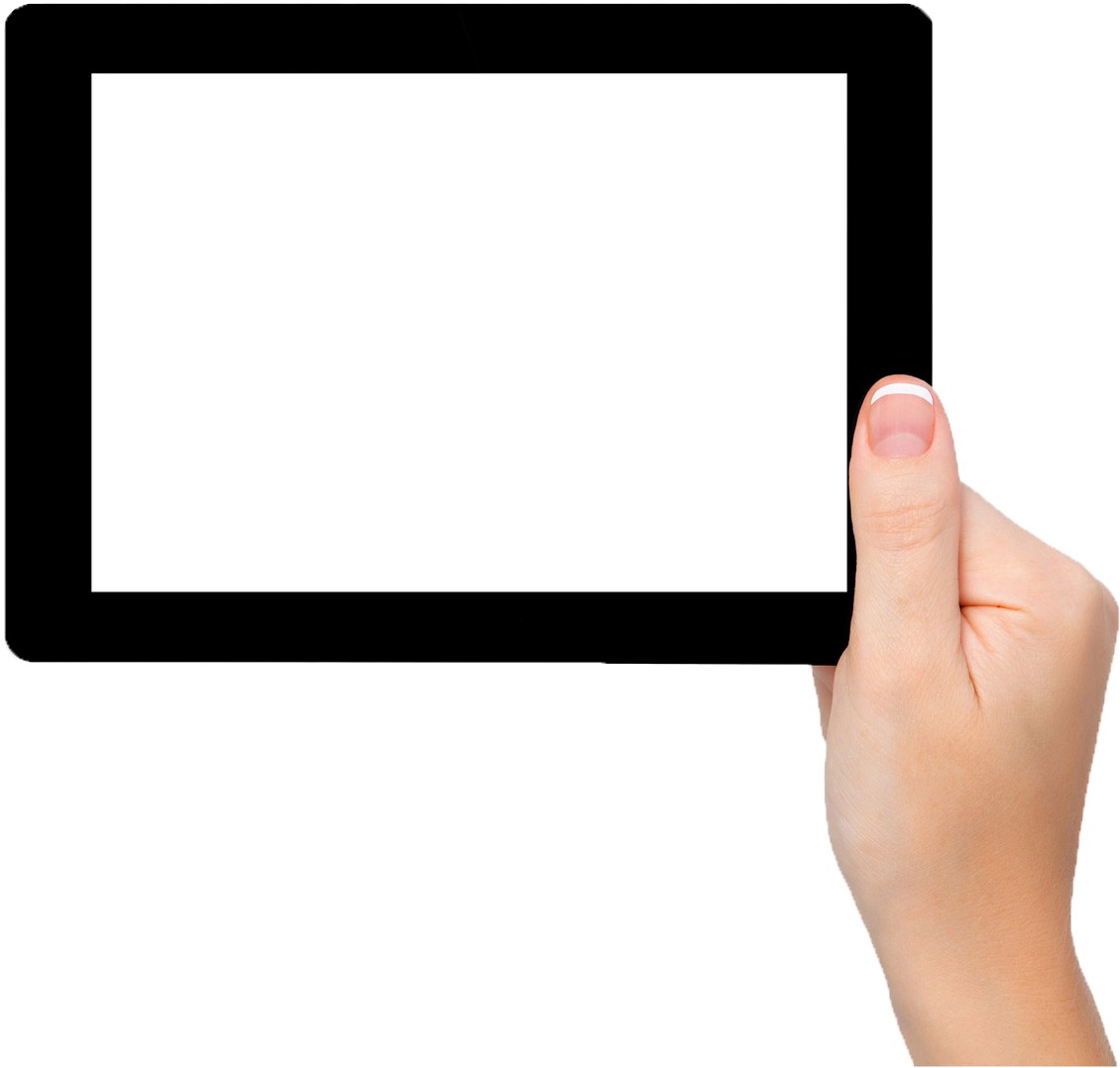 Magic animals
What is different?